A Divine explanation of God’s eternal purpose…
To redeem all mankind…
And bring them together…
Into one spiritual body (the church)…
In Christ…
And how to live in Christ.
Chapters 1-3
The Church As God’s Eternal Plan

Chapters 4-6
Living in the Church As God Planned
Strive for Unity in the Congregation (4:1-16)
Put Off the Old Man & Put On the New Man (4:17-32)
United in Its Walk (4:1-3)
United in Its Doctrine (4:4-6)
United in Its Work (4:7-16)
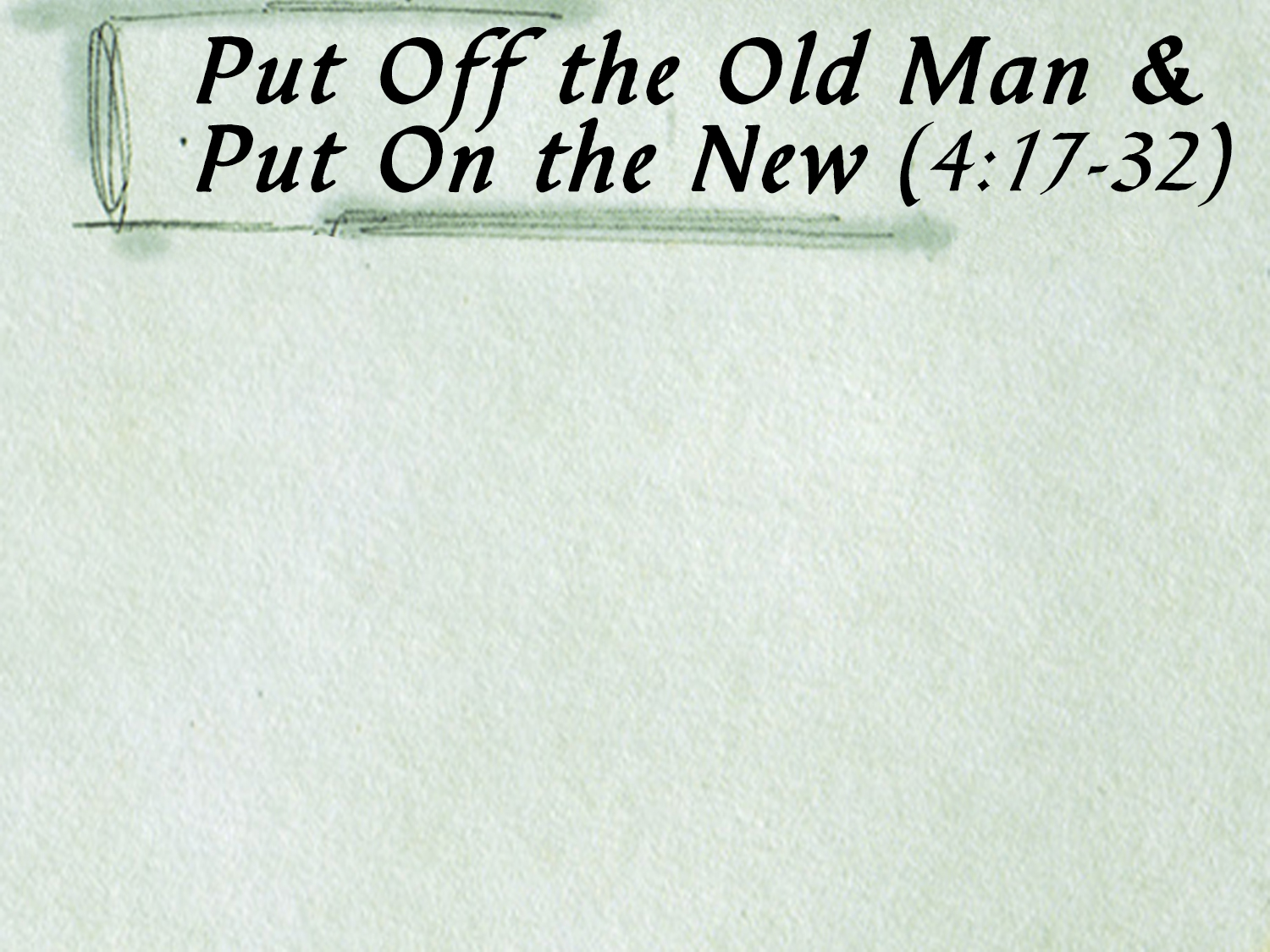 Put Off the Old Man (4:17-22)
Put On the New Man (4:23-32)